UNIVERSIDADE ABERTA DO SUSUNIVERSIDADE FEDERAL DE PELOTASDEPARTAMENTO DE MEDICINA  SOCIALCURSO DE ESPECIALIZAÇÃO EM SAÚDE DA FAMÍLIA MODALIDADE A DISTÂNCIATURMA 7
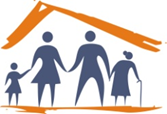 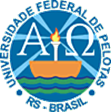 Qualificação da atenção à Saúde da Criança de zero a setenta e dois meses da UBS Cadoz, Buriti dos Lopes/PI.


Especializada: Ariagna Gardon Exposito

Orientadora: Stelita Pacheco Dourado Neta
Apoiador: Leonardo Pozza dos Santos
INTRODUÇÃO
Qualificar atenção à Saúde da Criança de zero a setenta e dois meses para manter a criança saudável e garantir o pleno crescimento e desenvolvimento.
CARACTERIZAÇÃO DO MUNICÍPIO.
Buriti dos Lopes – PI
      302– km de Teresina- PI
      População - 20.826 habitantes (Censo        de população 2013)
 Habilitado como Gestão Plena da Atenção Básica.
Constituído por  8 Unidades básicas de Saúde (UBS) com ESF e não tem UBS tradicional.
CARACTERIZÃÇÃO DA UNIDADE BÁSICA DE SAÚDE.
População Vinculada – 1.306 usuários
 Local com estrutura para UBS.
 Está em funcionamento faz 20 anos.
 Tem dois turno de atendimento e tem área de abrangência definida.
CARACTERIZAÇÃO DA UNIDADE BÁSICA DE SAÚDE.
1 Equipe de ESF composta por:
1 Enfermeira (responsável da UBS)
1 Médica
1 Técnica de enfermeira
4 ACS
1 Odontólogo
1 Técnica de Odontologia
1 Assistente de Serviços Gerais
1 Recepcionista
1 motorista
CARACTERIZAÇÃO DA UNIDADE BÁSICA DE SAÚDE.
Recebe apoio de NASF ( 1 Assistente Social, 1 Fonoaudiólogo, 1 Pediatra, 1 Fisioterapeuta, 1 Psicóloga, 1 Nutricionista)
 CAPS ( 1 Enfermeira, 1 Psiquiatra, 1 Assistente Social, 
    1 Psicóloga, 1 Terapeuta Ocupacional)
SITUAÇÃO DA AÇÃO PROGRAMÁTICA DA UBS ANTES DA INTERVENÇÃO.
Não seguimento do protocolo adequadamente.
Rotina de trabalho limitada quase só com aplicação de vacinas.
A faixa etária de 24 a 72 meses não recebia atendimento de puericultura.
A atenção odontológica é deficiente.
Situação geográfica da área de abrangência dispersa.
OBJETIVO GERAL
Qualificar a atenção à  Saúde da Criança de zero a setenta e dois meses, na UBS Cadoz, Buriti dos Lopes/PI.
METODOLOGIA
Desenvolver ações em quatro eixos programáticos:

   Organização e gestão do serviço  
                                 
    Engajamento Público

    Qualificação da Prática Clínica

    Monitoramento e Avaliação dos Serviços
LOGÍSTICA
Protocolo de Orientação: BRASIL. Ministério da Saúde. Saúde da criança: crescimento e desenvolvimento Cadernos de Atenção Básica, nº 33/ Ministério da Saúde. Secretaria de Atenção à Saúde. Departamento de Atenção Básica. – Brasília: Ministério da Saúde, 2012.272 p.
 Instrumentos de Registros Específicos (Planilha para coleta de dados saúde da Criança, a Ficha Espelho do programa de Saúde da Criança, Caderneta da criança, Prontuários individuais).
 Capacitação da equipe.
OBJETIVOS, METAS E RESULTADOS
Objetivo 1:  Ampliar a cobertura à saúde da criança.
Meta 1 Ampliar a cobertura da atenção à saúde para 90% das crianças entre zero e 72 meses pertencentes à área de abrangência da unidade saúde.
Figura 2. Gráfico Proporção de crianças entre zero e 72 meses inscritas no programa da
                    unidade de saúde. UBS Cadoz no município Buriti dos Lopes/PI. 2015.
                    Fonte: Planilha de Coleta de Dados.      
   
Resultados:
Mês 1_ 47 (35,6%)     Mês 2_ 69 (52,3%)     Mês 3_ 132 (100%)
OBJETIVOS, METAS E RESULTADOS
Objetivo 2:  Melhorar a qualidade da atenção à saúde da criança.
Meta 2 : Realizar a primeira consulta na primeira semana de vida para 100% das crianças cadastradas.
Figura 3.Gráfico Proporção de crianças com primeira consulta na primeira semana de                  vida.  UBS Cadoz no município Buriti dos Lopes/PI. 2015.
                         Fonte: Planilha de Coleta de Dados.

 Resultados:
 Mês 1_  7 (14,9%)  Mês 2_  10 (14,5%)   Mês_  3  11 (8,3%)
Meta 3: Monitorar o crescimento em 100% das crianças.
Resultados:
Alcançamos, nos três meses da intervenção 100% das crianças inscritas no programa com monitoramento e crescimento em dia. 
Meta 4: Monitorar 100% das crianças com déficit de peso.
Resultados:
Mês 1_ 47 cadastratas_ 2 (100%)
Mês 2_ 69 cadastradas_ 2 (100%)
Mês 3_ 132 cadastradas_ 4 (100%)
Meta 5: Monitorar 100% das crianças com excesso de peso.
Figura 4.Gráfico Proporção de crianças com excesso de peso monitoradas. UBS Cadoz no   município Buriti dos Lopes/PI. 2015.
 Fonte: Planilha de Coleta de Dados. 
Resultados: 
Mês 3_  1 (100%)
Meta 6: Monitorar o desenvolvimento em 100% das crianças
Resultados: 
Nos tres meses da intervenção das 132 crianças cadastradas  e consultadas o 100% tiveram avaliação do desenvolvimento.
Meta 7: Vacinar 100% das crianças de acordo com a idade.
Resultados:
As 132 criaças cadstradas e consultadas no programa 100% delas estavam com vacinção em dia.
Meta 8: Realizar suplementação de ferro em 100% das crianças de 6 a 24 meses.
Resultados:
Crianças com suplementação de ferro.
Mês 1_ 15  Mês 2_ 21 Mês 3_ 34 (100%)
Meta 9: Realizar triagem auditiva em 100% das crianças.
Figura 5: Gráfico Proporção de crianças com triagem auditiva. UBS Cadoz no município    Buriti dos Lopes/PI. 2015.
 Fonte: Planilha de Coleta de Dados.
Resultados:
Mês 1_ 13 (27,7%)  Mês 2_ 23 (33,3%)  Mês 3_ 27 (20,5%)
Meta 10: Realizar teste do pezinho em 100% das crianças até 7 dias de vida.
Figura 6:Gráfico Proporção de crianças com teste do pezinho    realizado até 7 dias de vida.   UBS Cadoz no município Buriti dos Lopes/PI. 2015.
                Fonte: Planilha de Coleta de Dados.

Resultados:
Mês 1_ 13 (27,7%)  Mês 2_ 18 (26,1%)  Mês 3_ 22 (16,7%)
Meta 11: Realizar avaliação da necessidade de atendimento odontológico em 100% das crianças de 6 e 72 meses.
Figura 7:Gráfico Proporção de crianças entre 6 e 72 meses com avaliação de necessidade de     atendimento odontológico. UBS Cadoz no município Buriti dos Lopes/PI. 2015.
                 Fonte: Planilha de Coleta de Dados.

Resultados:
Mês 1_  2 (5,4%)  Mês 2_ 3 (5,8%)  Mês 3_ 14 (12,2%)
Meta 12: Realizar primeira consulta odontológica para 100% das crianças de 6 a 72 meses de idade moradoras da área de abrangência,  cadastradas na unidade de saúde.
Resultados:
No período da intervenção não foi possível fazer a primeira consulta odontológica nesta faixa etária.
OBJETIVOS, METAS E RESULTADOS
Objetivo 3: Melhorar a adesão ao programa de Saúde da Criança.
Meta 13: Fazer busca ativa de 100% das crianças faltosas às consultas.
Resultados:
Mês 1_ 2 (100%) Mês 2- 3 (100%)
OBJETIVOS, METAS E RESULTADOS
Objetivo 4: Melhorar o registro das informações.
Meta 14. Manter registro na ficha de acompanhamento/espelho da saúde da criança de 100% das crianças que consultam no serviço.
Resultados:
As 132 (100%) crianças cadastradas e acompanhadas consta com registro adequado na fichas espelho.
OBJETIVOS, METAS E RESULTADOS
Objetivo 5:  Mapear as crianças de risco pertencentes à área de abrangência.
Meta 15: Realizar avaliação de risco em 100% das crianças cadastradas no programa.
Resultados:
As 132 (100%) das crianças inscritas no programa tem avaliação de risco.
OBJETIVOS, METAS E RESULTADOS
Objetivo 6. Promover a saúde das crianças
Meta 16: Dar  orientações para prevenir acidentes na infância em 100% das consultas de saúde da criança.
Resultados:
Nos três meses da intervenção as mães receberam orientações sobre prevenção de acidentes na infância (100%).
Meta 17: Colocar  100% das crianças para mamar durante a primeira consulta.
Figura 8: Gráfico Número de crianças colocadas para mamar durante  a primeira consulta. UBS Cadoz no município Buriti dos Lopes/PI. 2015.
                         Fonte: Planilha de Coleta de Dados. 
     
Resultados:
Mês 1_  26 (55,3%)  Mês 2_ 48 (69,6%)  Mês 3_ 94 (71,2%)
Meta 18: Fornecer  orientações nutricionais de acordo com a faixa etária para 100% das crianças.
Resultados:
A totalidade das mães das crianças 132 (100%) receberam orientações nutricionais de acordo com a faixa etária.
Meta 19: Fornecer orientações sobre higiene bucal, etiologia e prevenção da cárie para 100% das crianças de acordo a faixa etária.
Resultados:

A totalidade das mães das crianças 132 (100%) receberam orientações sobre higiene bucal e prevenção da cárie de acordo com a faixa etária.
DISCUSSÃO
Qual é o significado dos resultados obtidos para a equipe

Constitui-o uma oportunidade para capacitar e ampliar os conhecimentos dos profissionais da UBS e cumprir com as orientações do protocolo do Ministério de Saúde relativo ao monitoramento do desenvolvimento e crescimento das crianças.
DISCUSSÃO
Qual é o significado dos resultados obtidos para o serviço
 Permitiu trabalhar com as crianças na faixa etária de 2 a 72 meses.
 Facilitou-se a realização das sete consultas recomendadas pelo Ministério de Saúde no primeiro ano de vida. 
Melhoria dos registros e o agendamento das consultas das crianças.
 Viabilizou a otimização da agenda para a atenção à demanda espontânea assegurando um atendimento de excelência da população.
DISCUSSÃO
Qual é o significado dos resultados obtidos para comunidade
 Conhecimentos para as mães e a família da importância de assistir as consultas de puericultura das crianças,.
Conhecimentos de alimentação saudável, saúde bucal, prevenção de acidente e outras ações.
 Participação no acompanhamento do processo de crescimento e desenvolvimento.
DISCUSSÃO
O que precisa mudar para viabilizar a continuidade da intervenção após o término da equipe?



Começar fazer a primeira consulta de odontologia.
DISCUSSÃO
A intervenção está incorporada à rotina do serviço.
Próximas ações:
 Continuar trabalhando na implementação das ações desta ação programática.
Trabalho de conscientização das mães, família e  comunidade na importância do acompanhamento das crianças nesta faixa etária.
 Cumprir com as orientações do protocolo para melhorar os indicadores que tiveram dificuldades.
REFLEXÃO CRÍTICA SOBFRE O PROCESSO PESSOAL  DE APRENDIZAGEM
Experiência: Nunca tinha feito um curso a distância e também foi um pouquinho difícil pelo o idioma, pois no decorrer do curso foi superando as barreiras.

 Estudo: Compreensão do Projeto Pedagógico e estudo de protocolos de atuação no Brasil.

 Prática profissionais: Possibilidade de adquirir novos conhecimentos acerca da Estratégia Saúde da Família.
REFLEXÃO CRÍTICA SOBFRE O PROCESSO PESSOAL  DE APRENDIZAGEM
Aprendizados mais interessantes: Planejamento das ações em saúde, pois possibilita trabalhar com os principais problemas da comunidade e prioriza-los para tentar dar solução com ações de prevenção.
OBRIGADA